Лекція 10
Автор : 
доцент, к.т.н. Заєць Н.А.
з курсу «Нейроінформаційні мережі керування біотехнічними об’єктами»
Алгоритм Sugeno. 
Sugeno і Takagi використовували набір правил в наступній формі (як і раніше, наводимо приклад двох правил):
П1: якщо х є А1 і у є В1 тоді z1 = а1 х | b1 y,
П2: якщо х є А2 і у є В2 тоді z2 = а2 х | b2 y,
Представлення алгоритму (рис. 4.3).
1. Перший етап — як в алгоритмі Mamdani.
2. На другому етапі знаходяться:
(4.15)

індивідуальні виходи правил:
(4.16)

На третьому етапі визначається чітке значення змінної висновку:

(4.17)
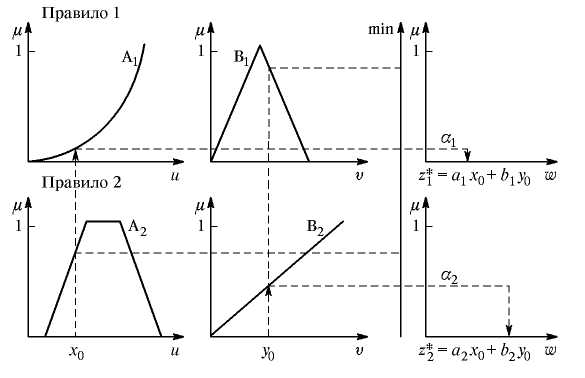 Рис.4.3. Алгоритм Sugeno
Алгоритм Larsen
 У алгоритмі Larsen нечітка імплікація реалізується з використанням оператора множення.
Опис алгоритму (рис. 4.4).
Перший етап – як в алгоритмі Mamdani.
На другому етапі, як в алгоритмі Mamdani спочатку знаходиться значення:

(4.18)

а потім – частинні нечіткі підмножини:
(4.19)

Знаходиться підсумкова нечітка підмножина з функцією належності:
(4.20)

у загальному випадку п правил:
(4.21)
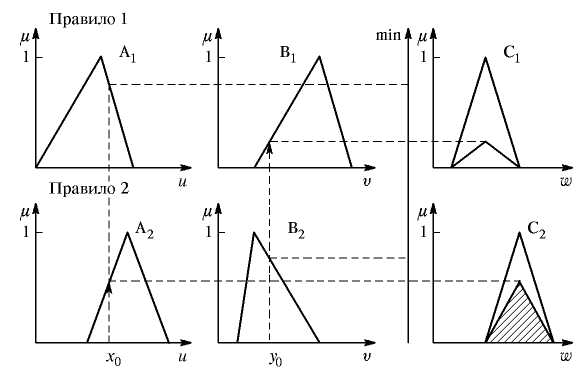 Рис. 4.4. Алгоритму Larsen
Спрощений алгоритм нечіткого висновку
Початкові правила у даному випадку задаються у вигляді:
П1: якщо х є A1 і у є B1, тоді z1= с1,
П2: якщо х є А2 і у є В2, тоді z2 = с2.

де с1 і с2 – деякі звичайні (чіткі) числа.
Опис алгоритму (рис. 4.5).
Перший етап – як в алгоритмі Mamdani.
2.На другому етапі знаходяться числа:
(4.22)

3.На третьому етапі знаходиться чітке значення вихідної змінною за формулою:

(4.23)
або – у загальному випадку наявності п правил – за формулою:			(4.24)
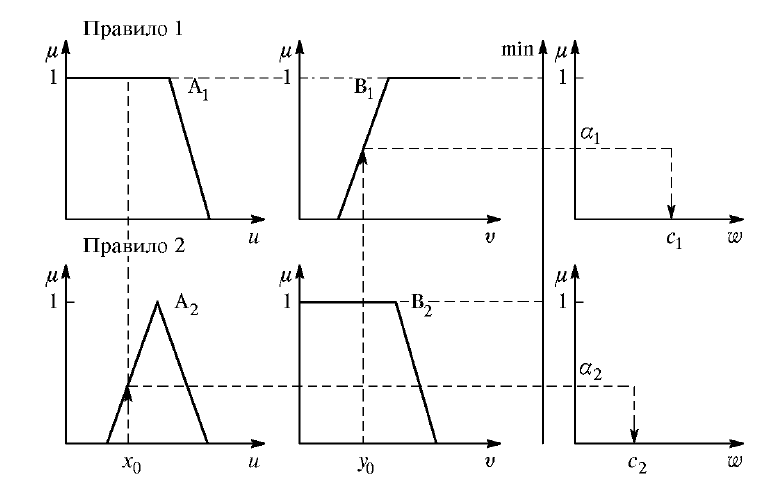 Рис. 4.5. Спрощений алгоритм нечіткого висновку
Методи приведення до чіткості
Вище вже був розглянутий один з таких методів – центроїдний. Приведемо відповідні формули ще раз.


Для безперервного варіанту:				(4.25)




для дискретного варіанту:				(4.26)
2. Перший максимум  (First-of-Maxima). Чітка величина змінної висновку знаходиться як найменше значення, при якому досягається максимум підсумкової нечіткої множини, тобто (рис. 4.6):


(4.27)

3. Середній максимум (Middle-of-Maxima). Чітке значення знаходиться за формулою:



(4.28)



де G – підмножина елементів, які максимізували (рис. 4.6).
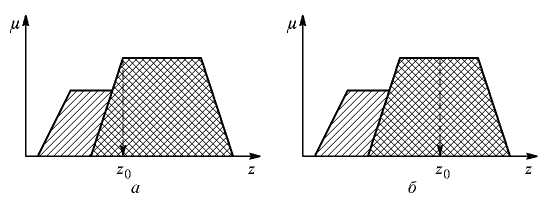 Рис. 4.6. Методів приведення до чіткості:
а – перший максимум; б – середній максимум

Дискретний варіант (якщо z — дискретне):

(4.29)
4. Критерій максимуму (Max-Criterion). Чітке значення вибирається довільно серед множини елементів, які задовільняють максимум z, тобто:

(4.30)



 Висотна дефаззифікація (Height defuzzyfication). Елементи області визначення Q, для яких значення функції належності менше ніж деякий рівень а не враховуються, чітке значення розраховується за формулою:

(4.31)



де: С — нечітка множина -рівня.
У даному випадку напрям висновків є зворотним до напряму висновків для правил, тобто у разі діагностики є (задана) матриця R (знання експерта), спостерігаються виходи В (або симптоми) і визначаються входи А (або чинники).
Нехай знання експерта-автомеханіка мають вигляд:
(4.32)


у результаті огляду автомобіля його стан можна оцінити як:

(4.33)


Вимагається визначити причину такого стану:
(4.34)
Відношення введених нечітких множин можна представити у вигляді:

(4.35)


або, транспонуючи, у вигляді нечітких векторів-стовпців:
(4.36)



При використовуванні (max min)-композиції останнє співвідношення перетвориться до вигляду:

(4.37)
З другого рівняння одержимо:
(4.38)

При розв’зку даної системи помітимо перш за все, що у першому рівнянні другий член правої частини не впливає на праву частину, тому:
(4.39)

Отримане рішення задовольняє третьому рівнянню, таким чином маємо:
(4.40)
Контрольні питання
Наведіть приклад нечіткого висновку.
Представте алгоритми нечіткого висновку.
Наведіть етапи алгоритмів нечітких висновків.
Методи приведення до нечіткості.
Низхідний нечіткий висновок?